Comprehensive benchmark of supervised-learning algorithms for predicting cancer states
Stephen R. PiccoloAssistant ProfessorDepartment of Biology
@stevepiccolo
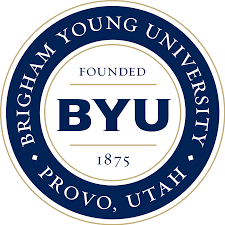 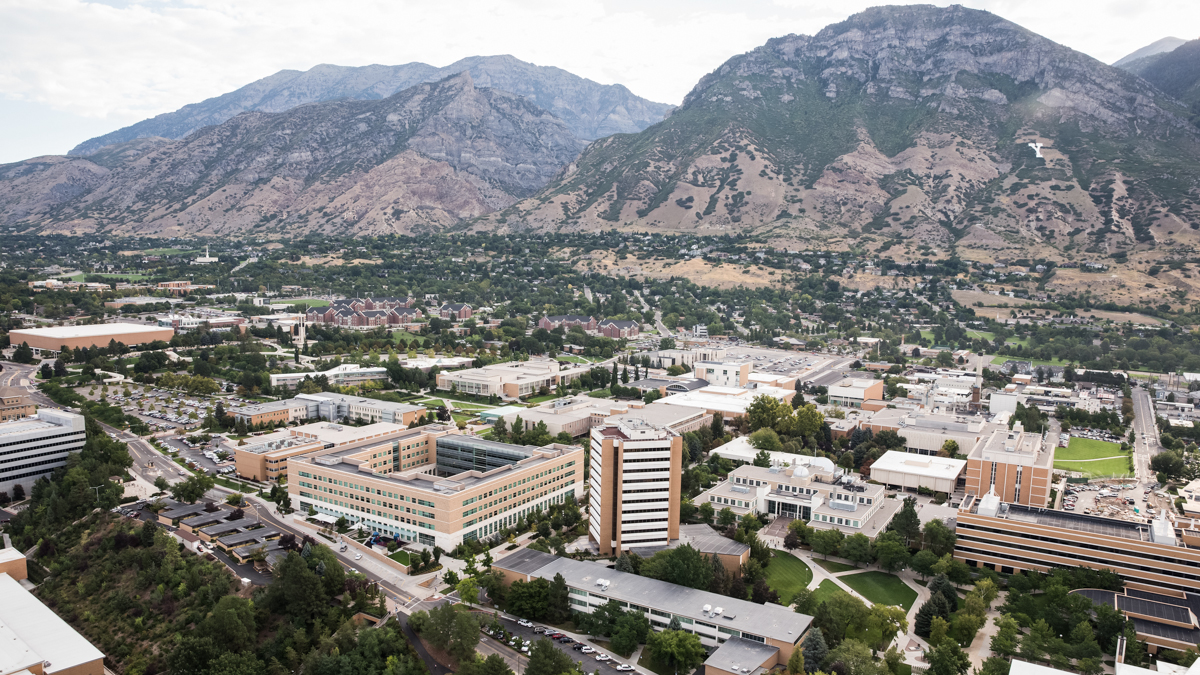 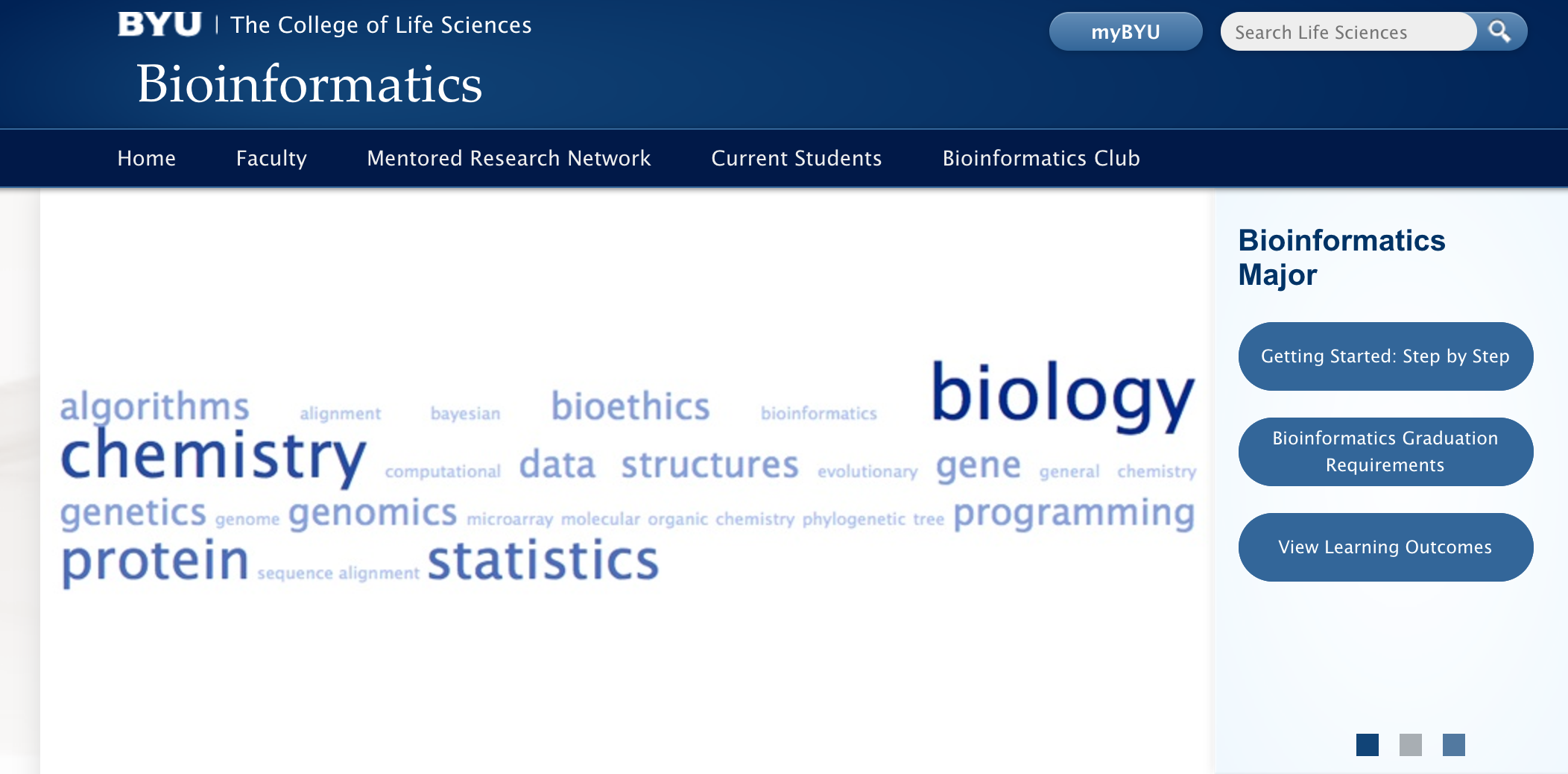 https://bioinformatics.byu.edu
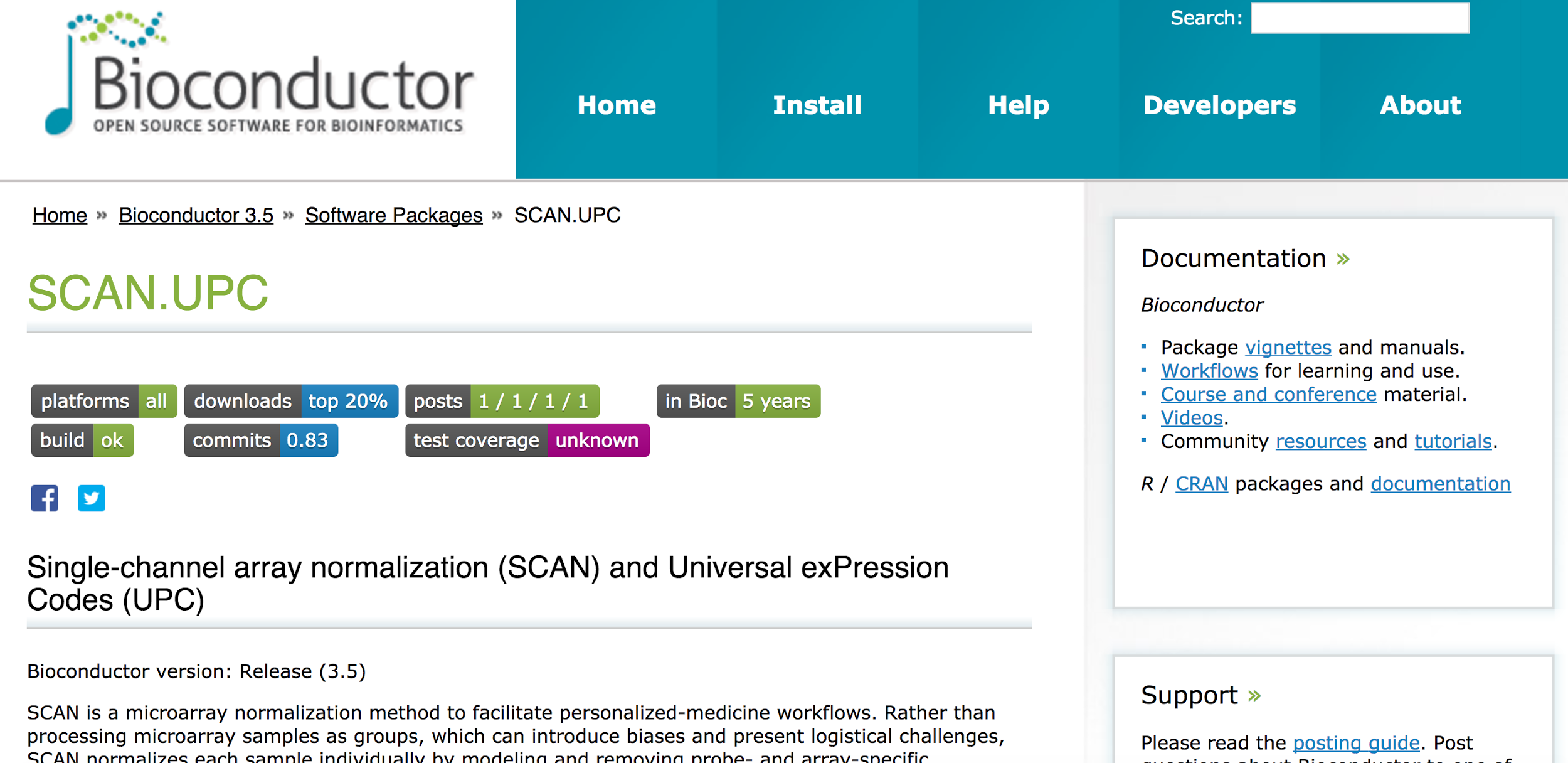 Supports all Affymetrix gene-expression arrays
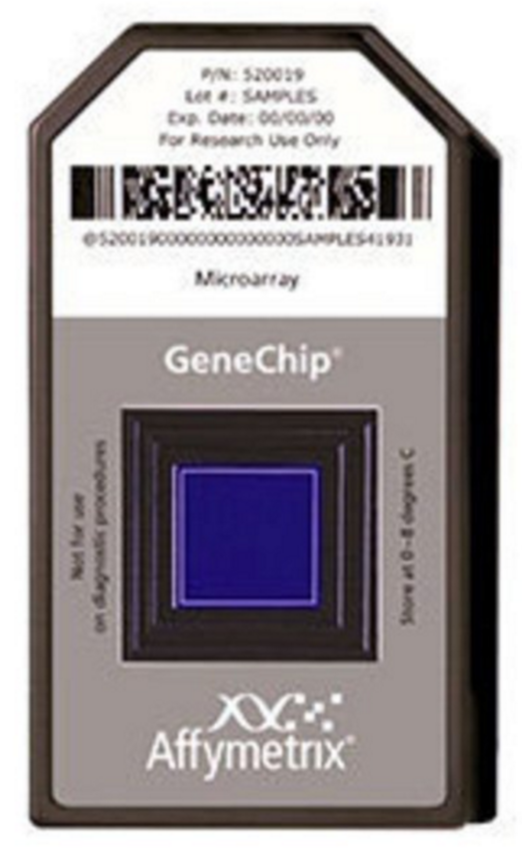 Also other platforms (UPC)
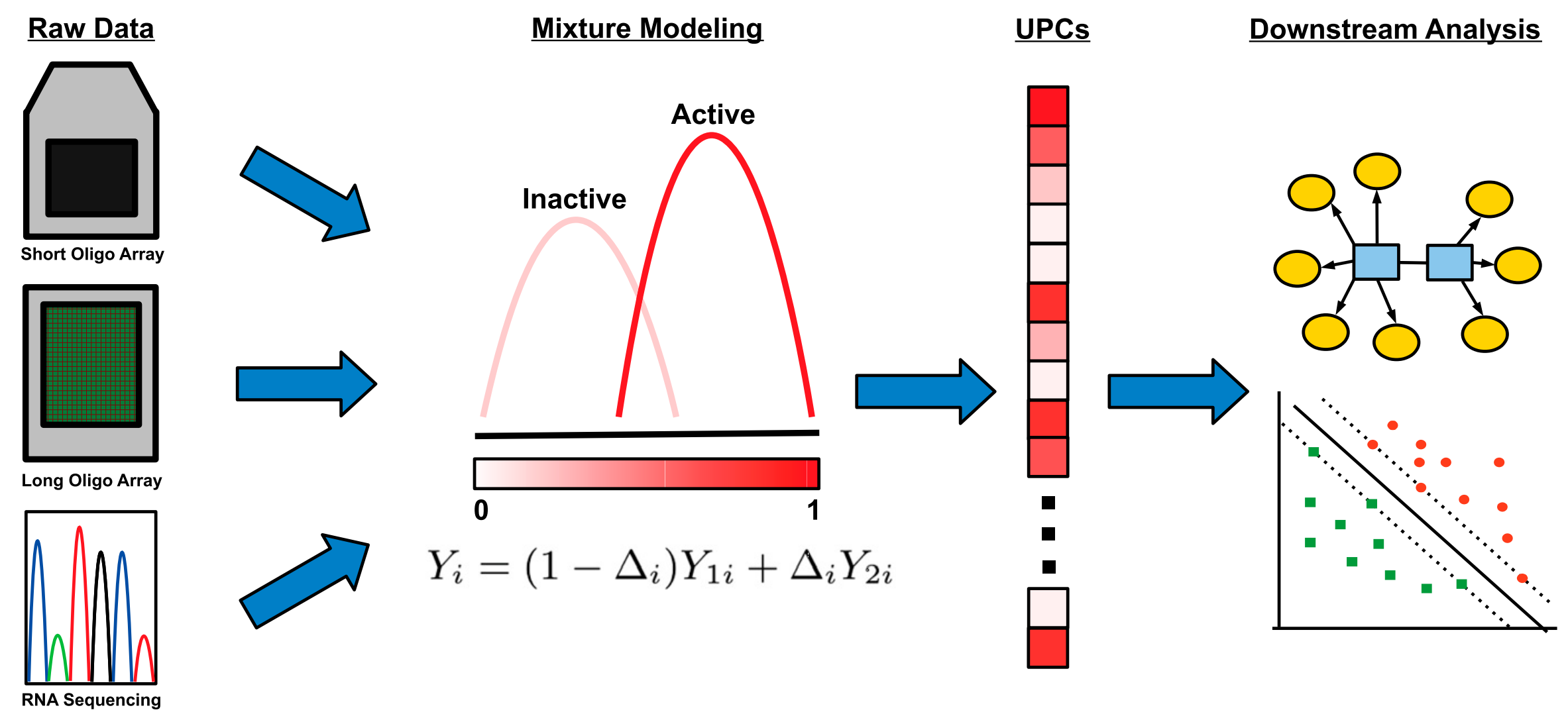 Single-sample normalization
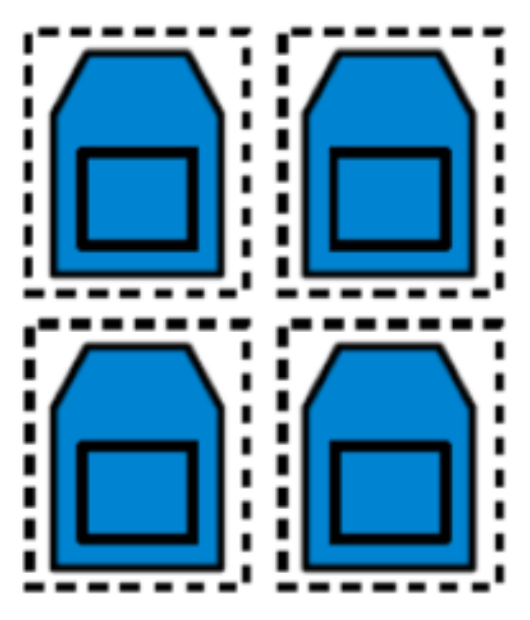 Easy integration with GEO
series = SCAN("GSE22309")

 sample = SCAN("GSM555237")
Easy integration with BrainArray
InstallBrainArrayPackage(celFilePath, "20.0.0", "hs", "ensg")

normalized = SCAN(celFilePath, probeSummaryPackage=pkgName)
Support for parallel processing
library(doParallel)
 registerDoParallel(cores=2)

 series = SCAN("GSE22309")
Predictingcancer states
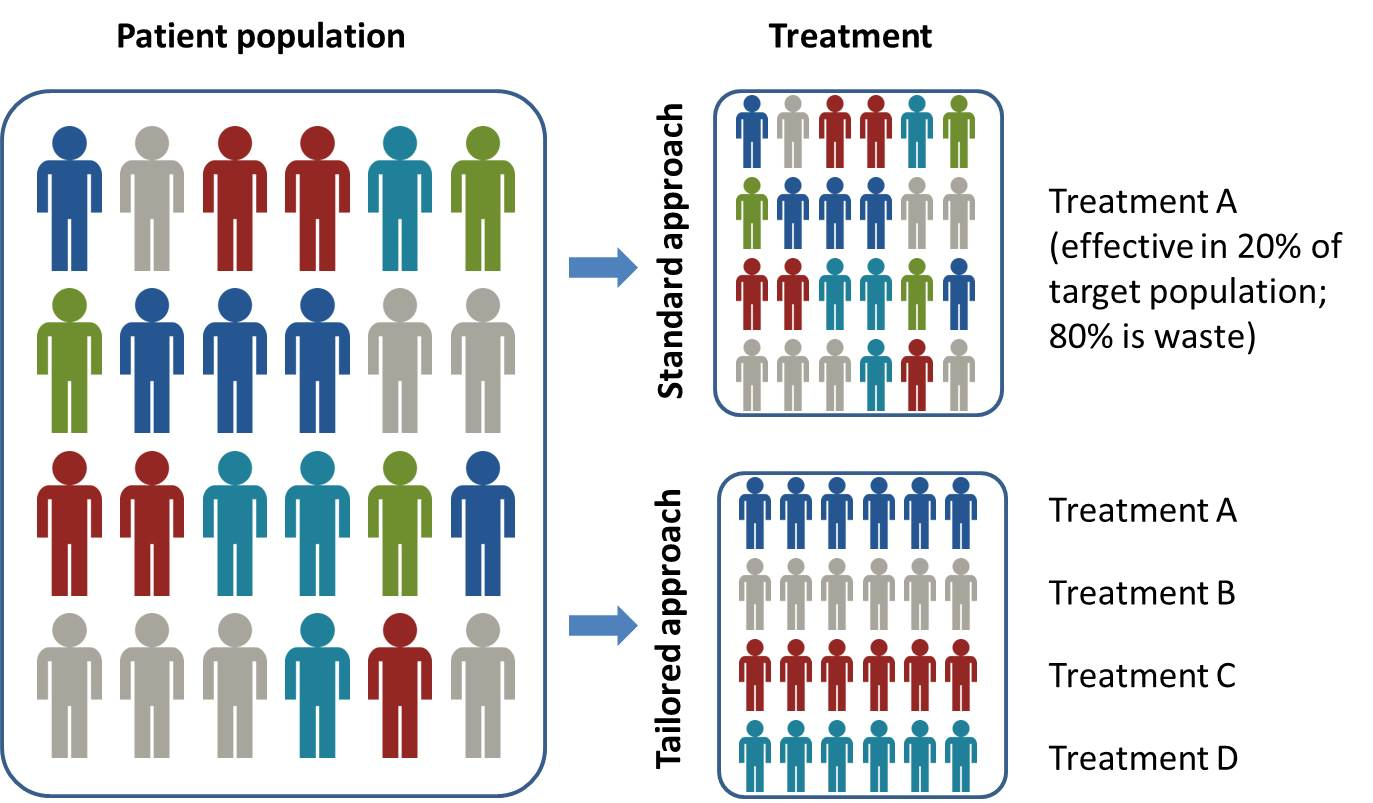 Courtesy: http://www.questdiagnostics.com/home/physicians/testing-services/by-test-name/precision-medicine-offerings.html
Cancer "states"
Treatment success
Diagnosis / subtype / stage
Metastasis
Prognosis
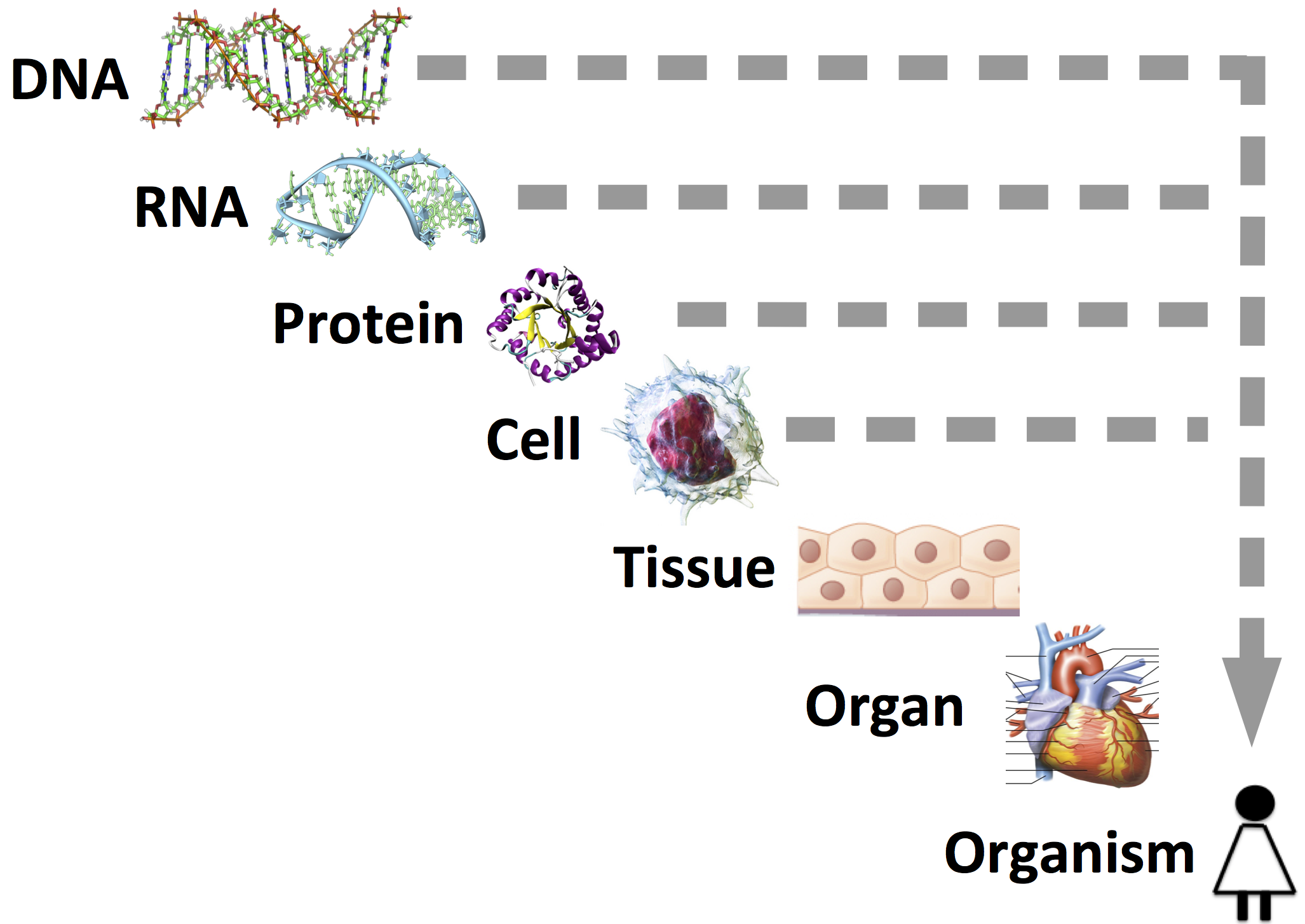 Classification approach
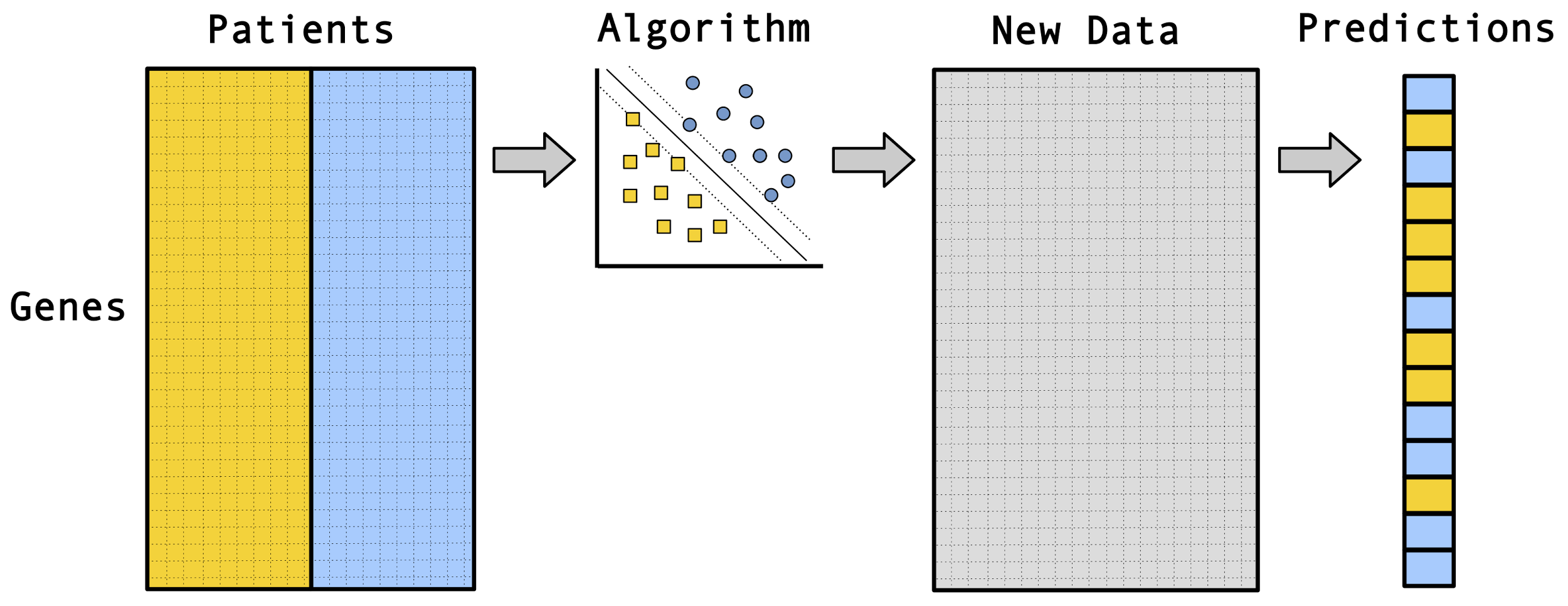 Hundreds of classification algorithms have been developed.
Most algorithms support multiple hyperparameters.
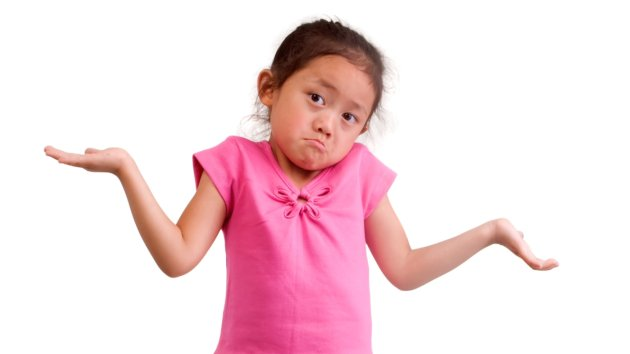 Which algorithm(s) and hyperparameters should I use on my data?
Option 1
Ask a friend
Option 2
Try a bunch of algorithms
Option 3
Develop your own algorithm
A better way
Select algorithms and hyperparameter values in adata-driven manner!
To do this effectively,we need a lot of high-quality data
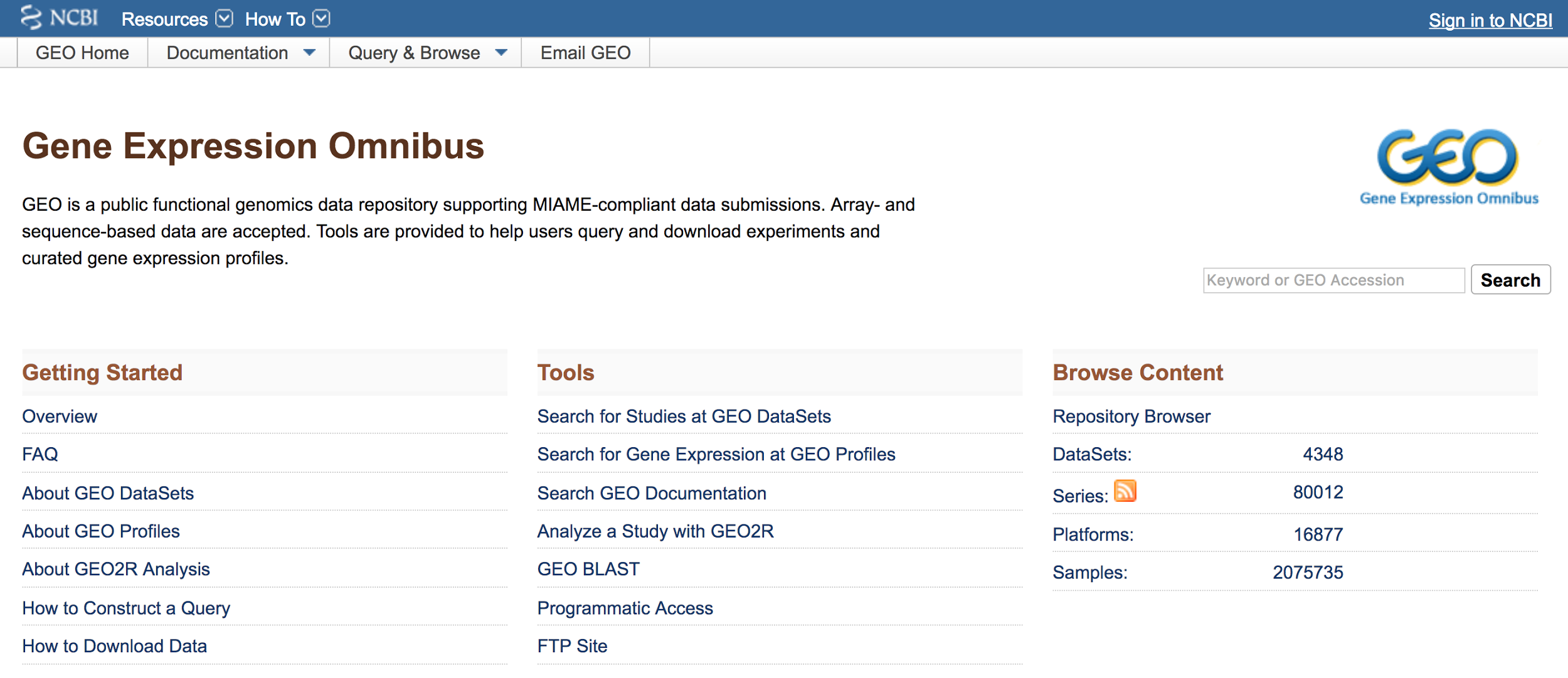 Barriers to reusing GEO data
Expression data
Inconsistent normalization
Low-quality samples
Duplicate samples
Clinical data
Inconsistent naming conventions & structure
Missing values (also represented inconsistently)
BiomarkerBenchmark
Renormalization & BrainArray mapping
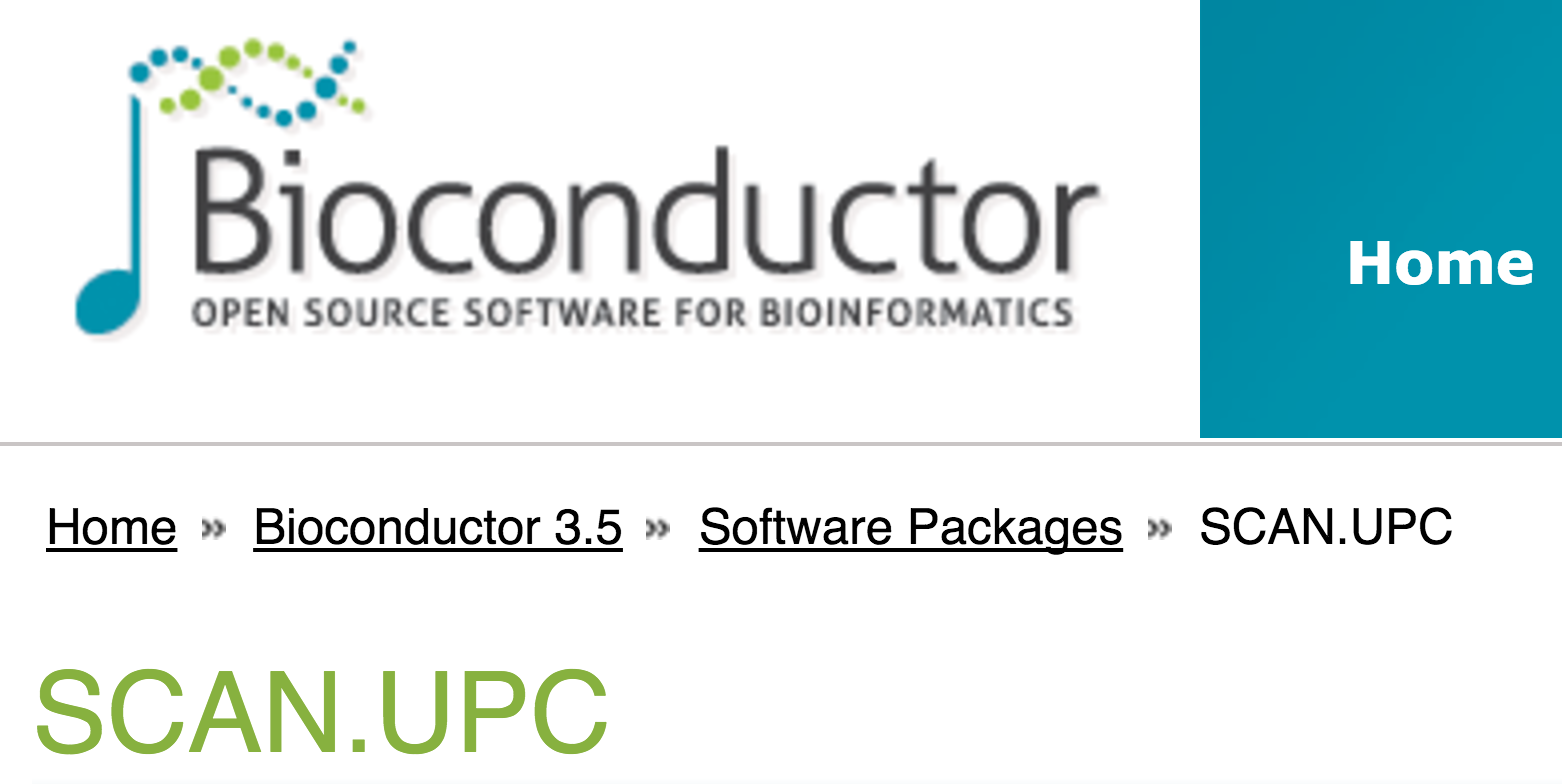 Quality control
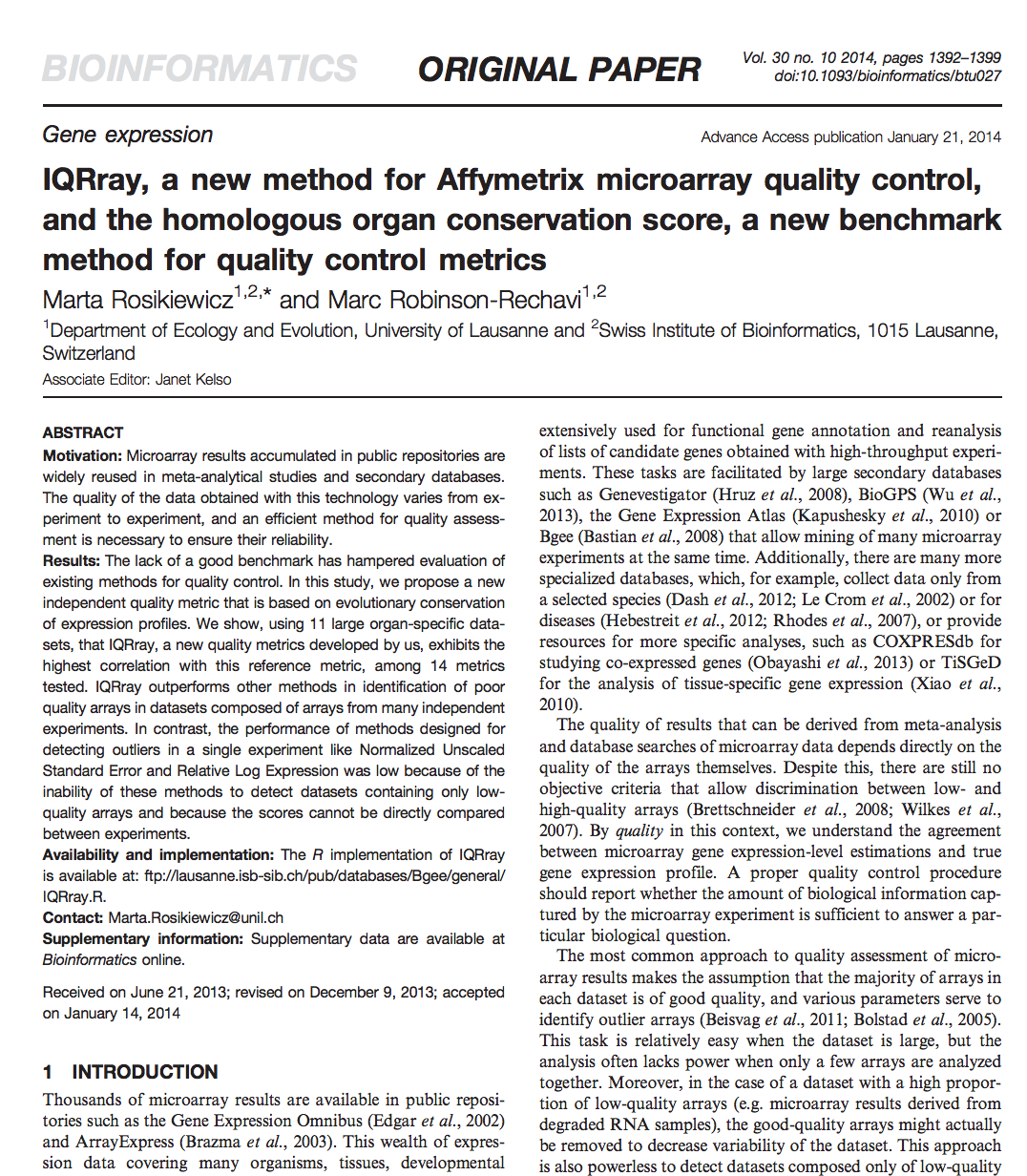 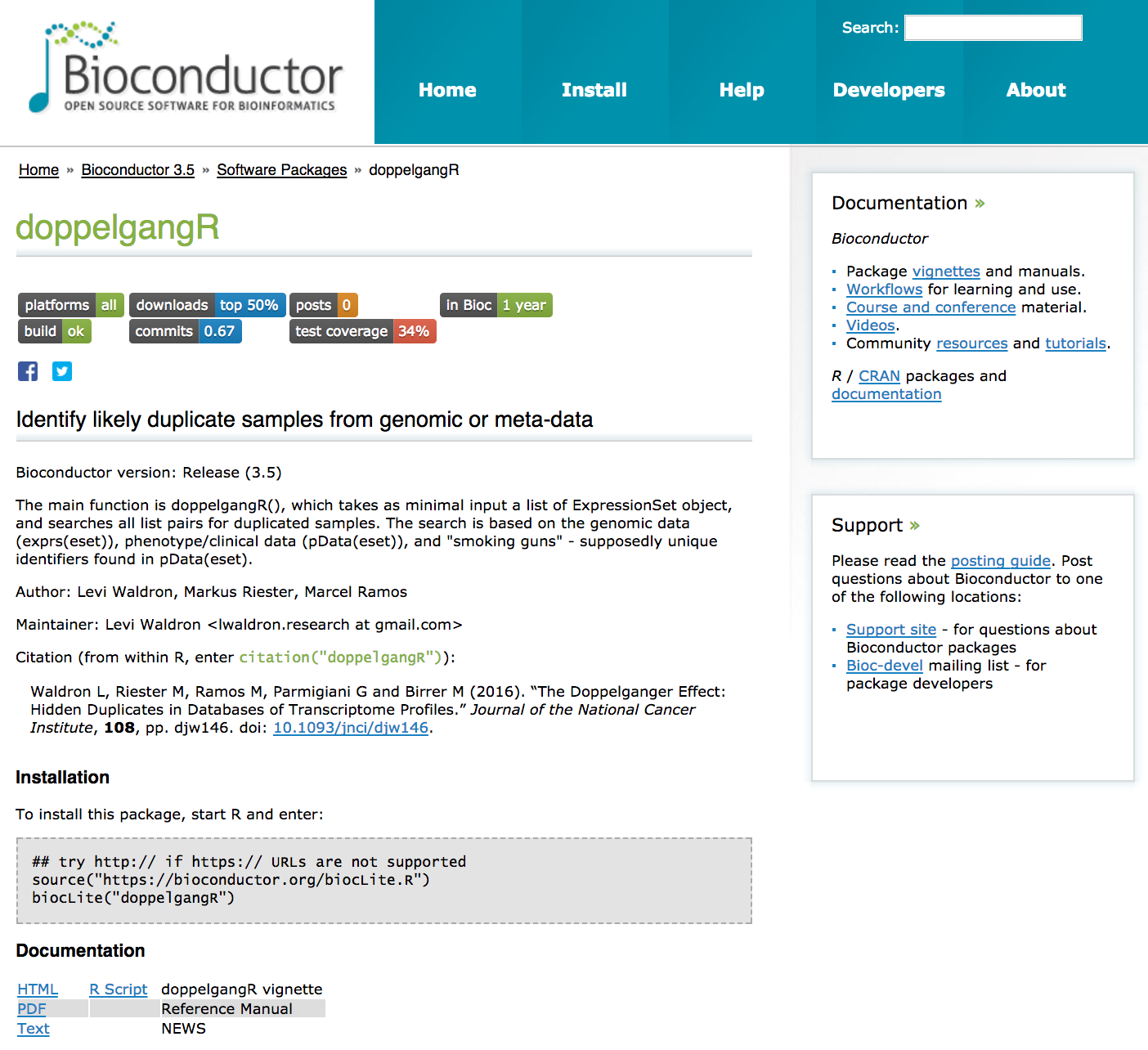 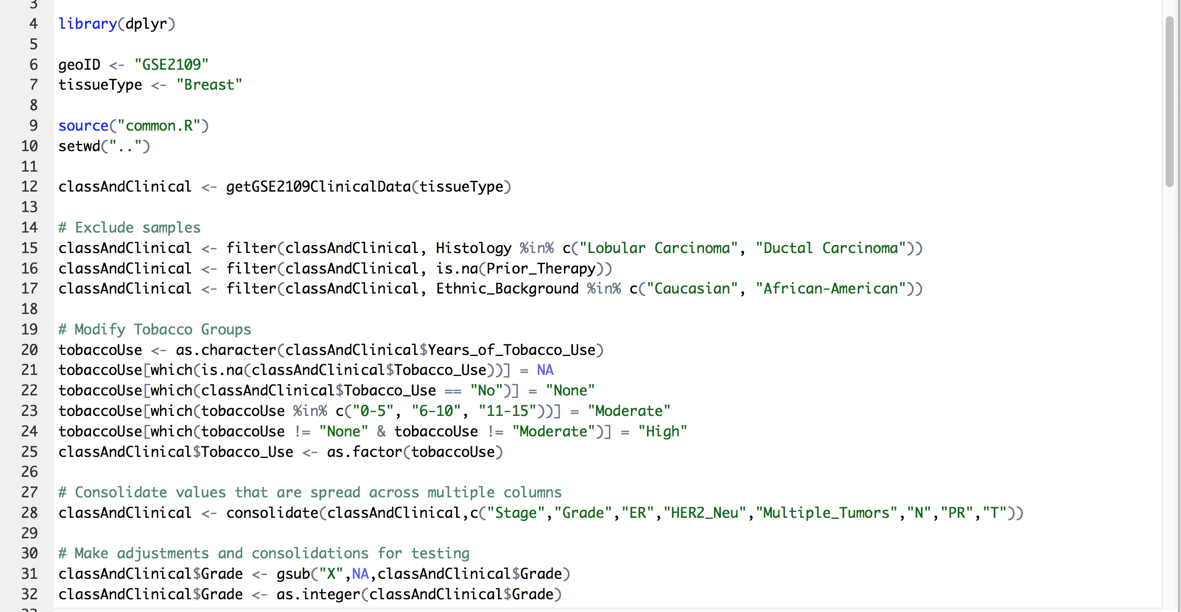 "Tidy data" outputs
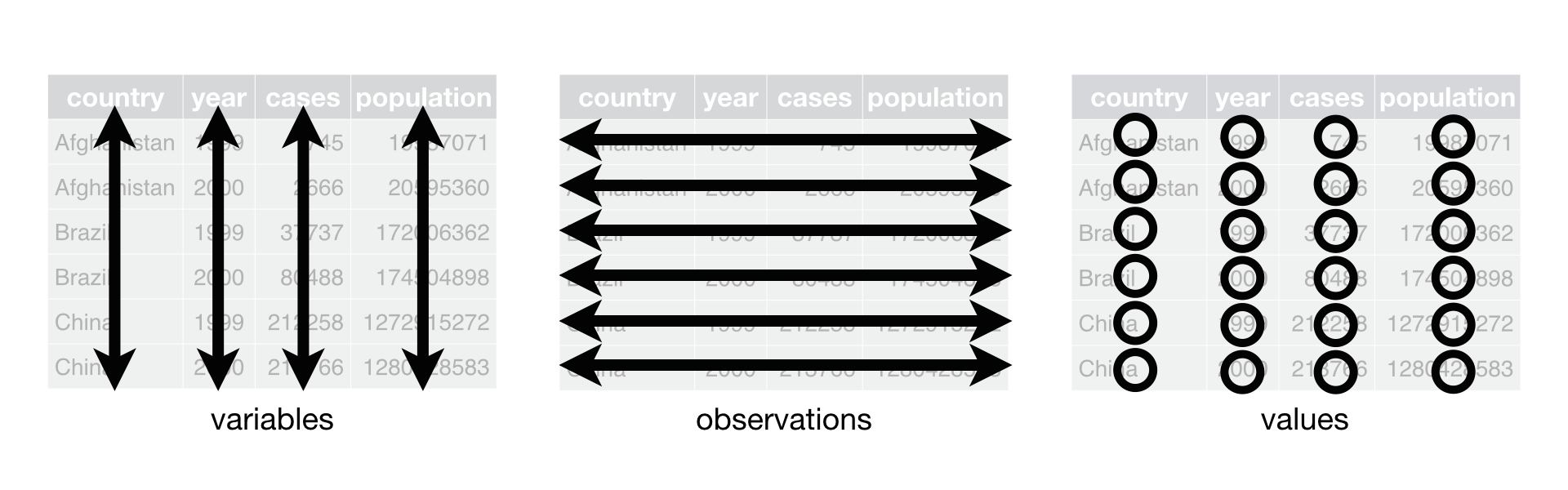 Curated to date
45 data sets
100+ cancer states
7,037 samples
All Affymetrix data (for now)
Mostly related to cancer
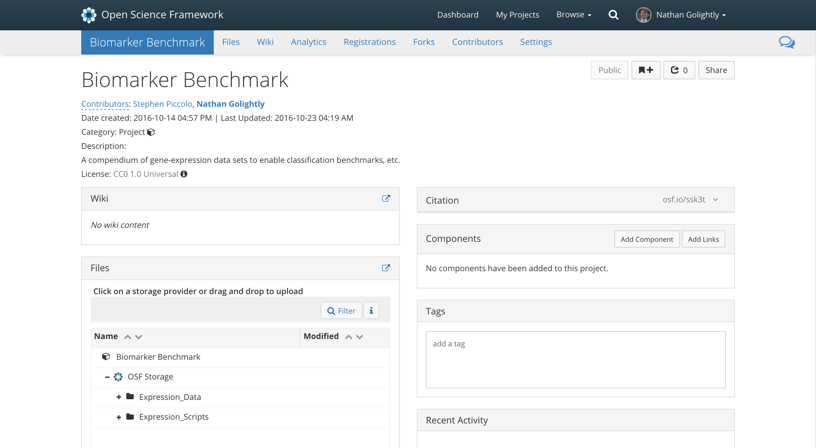 https://osf.io/ssk3t/
Benchmarkinganalysis
A machine-learning aggregator
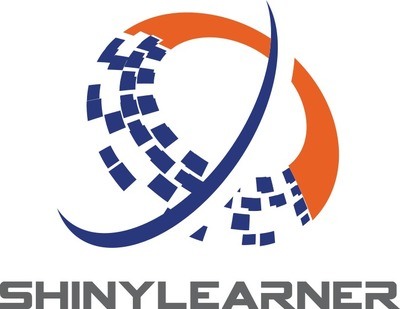 50+ classification algorithms
15+ feature-selection algorithms
“Tidy data” output
Docker container
https://github.com/srp33/ShinyLearner
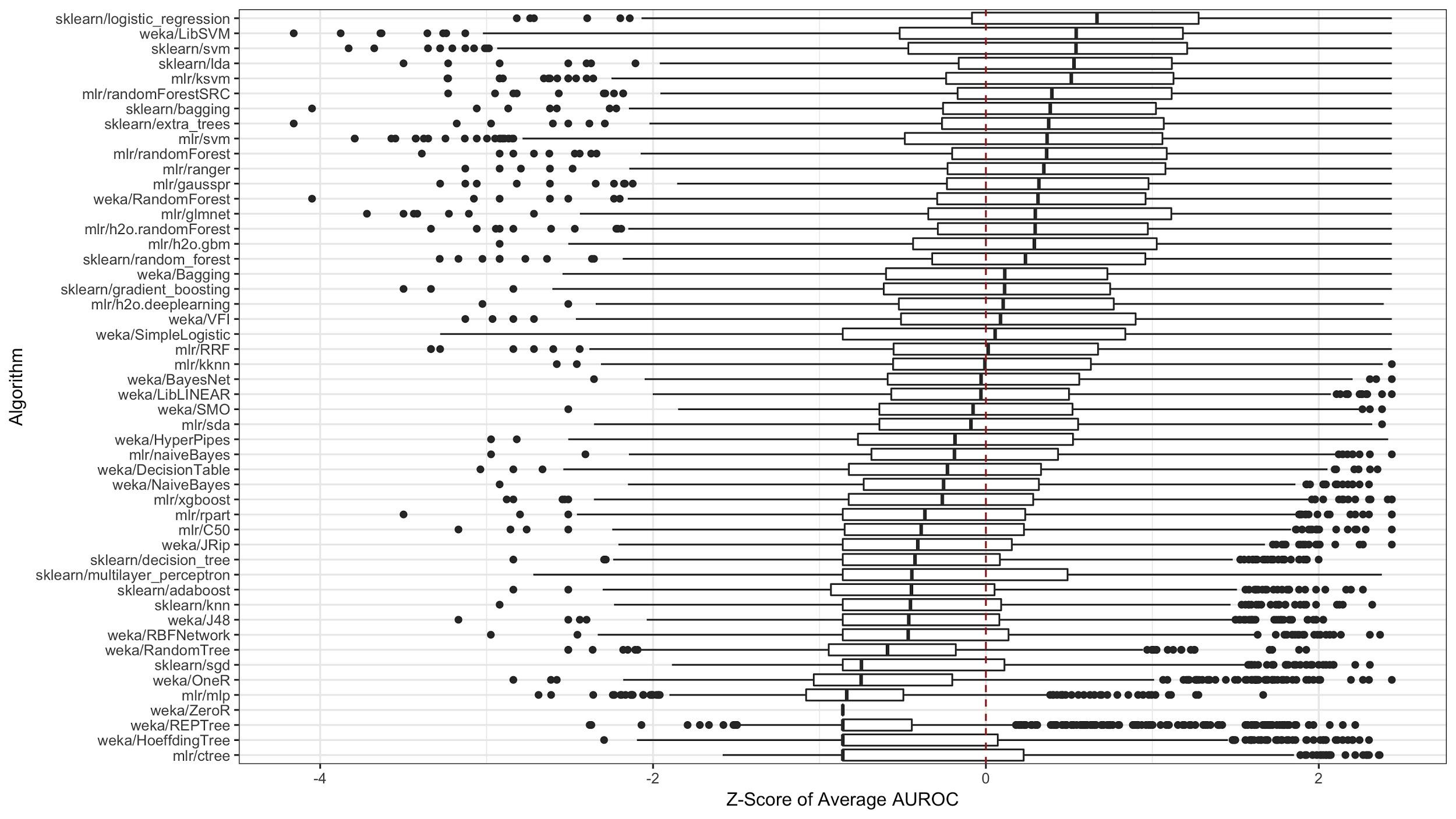 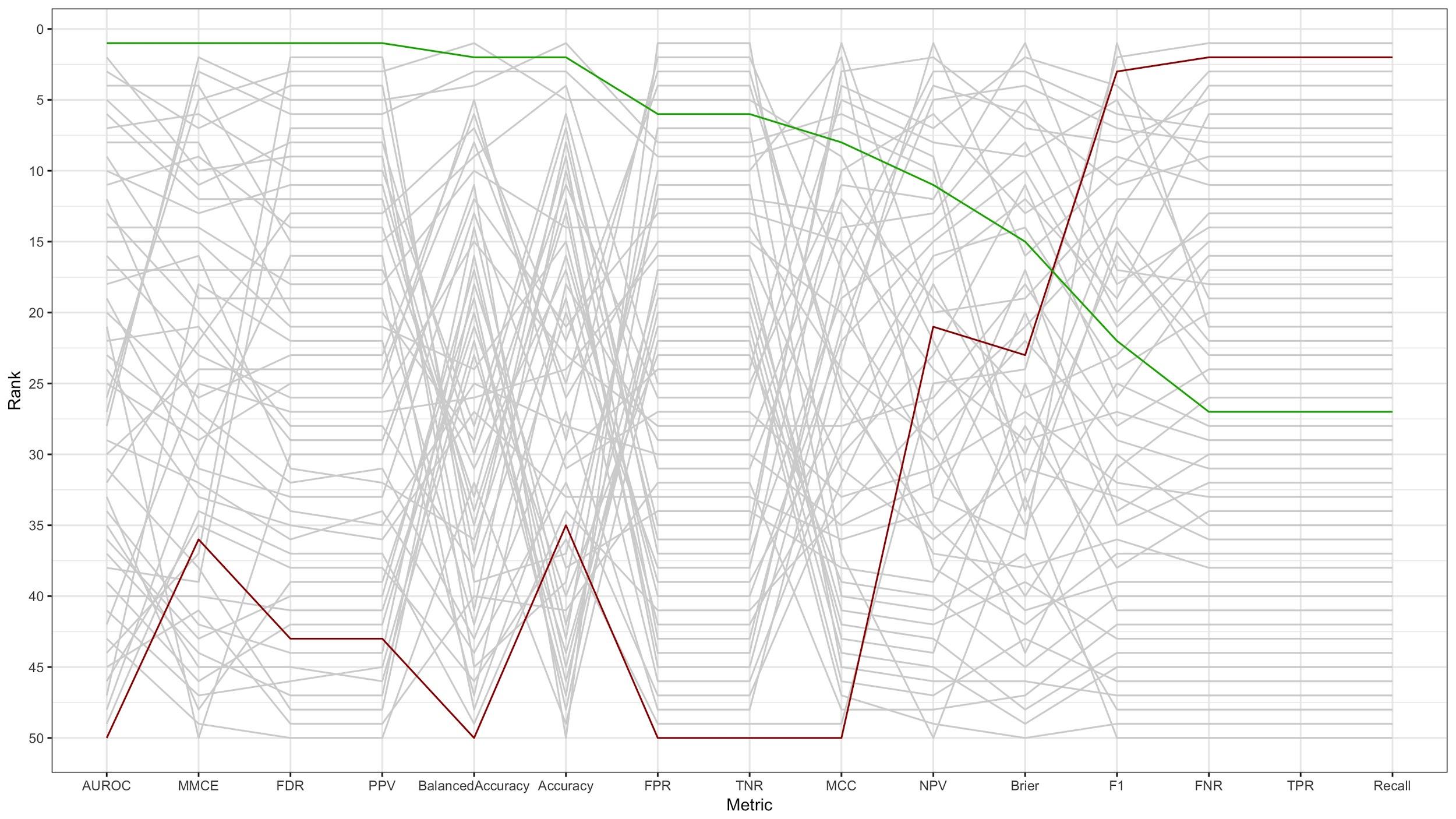 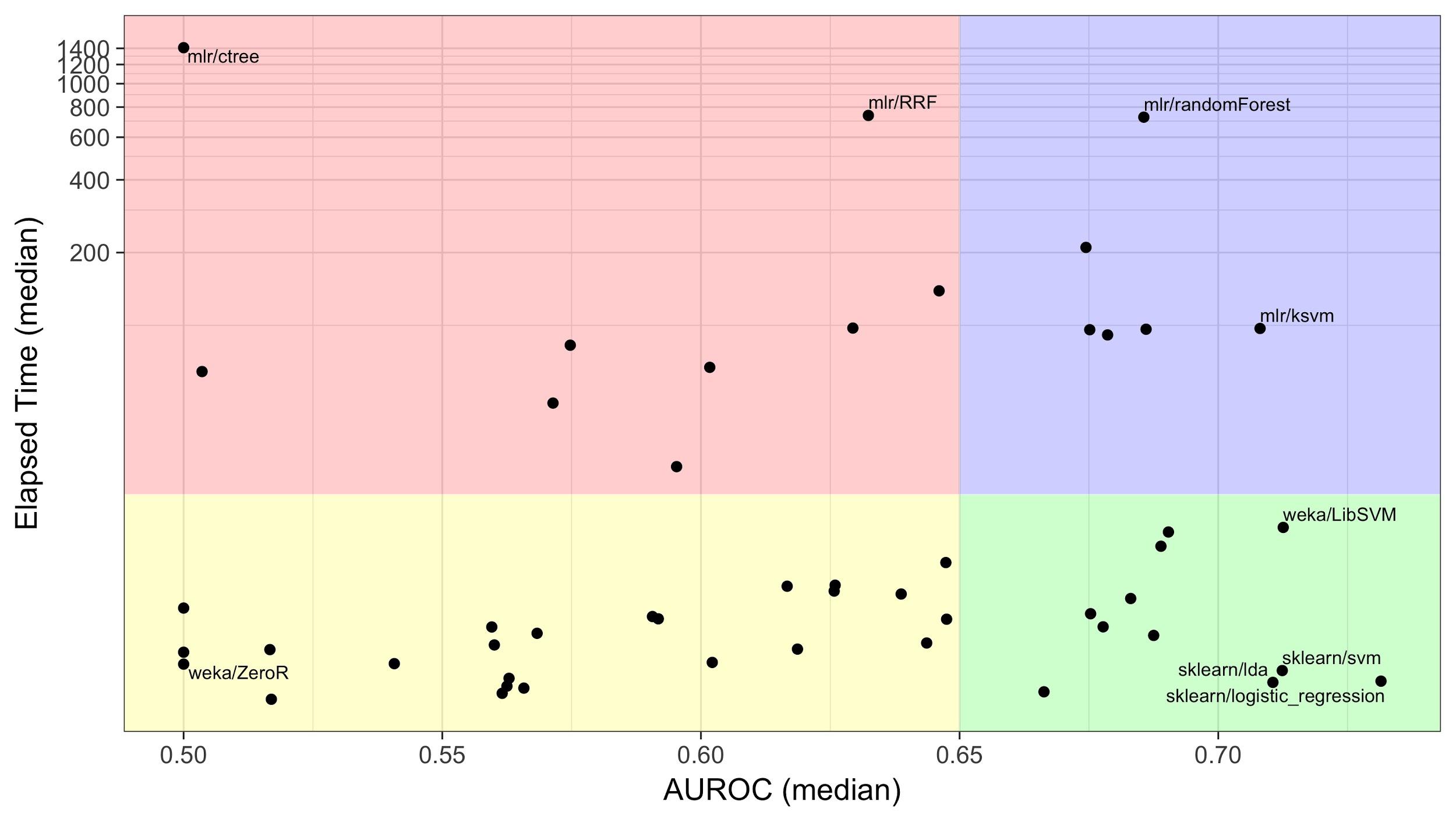 Acknowledgements
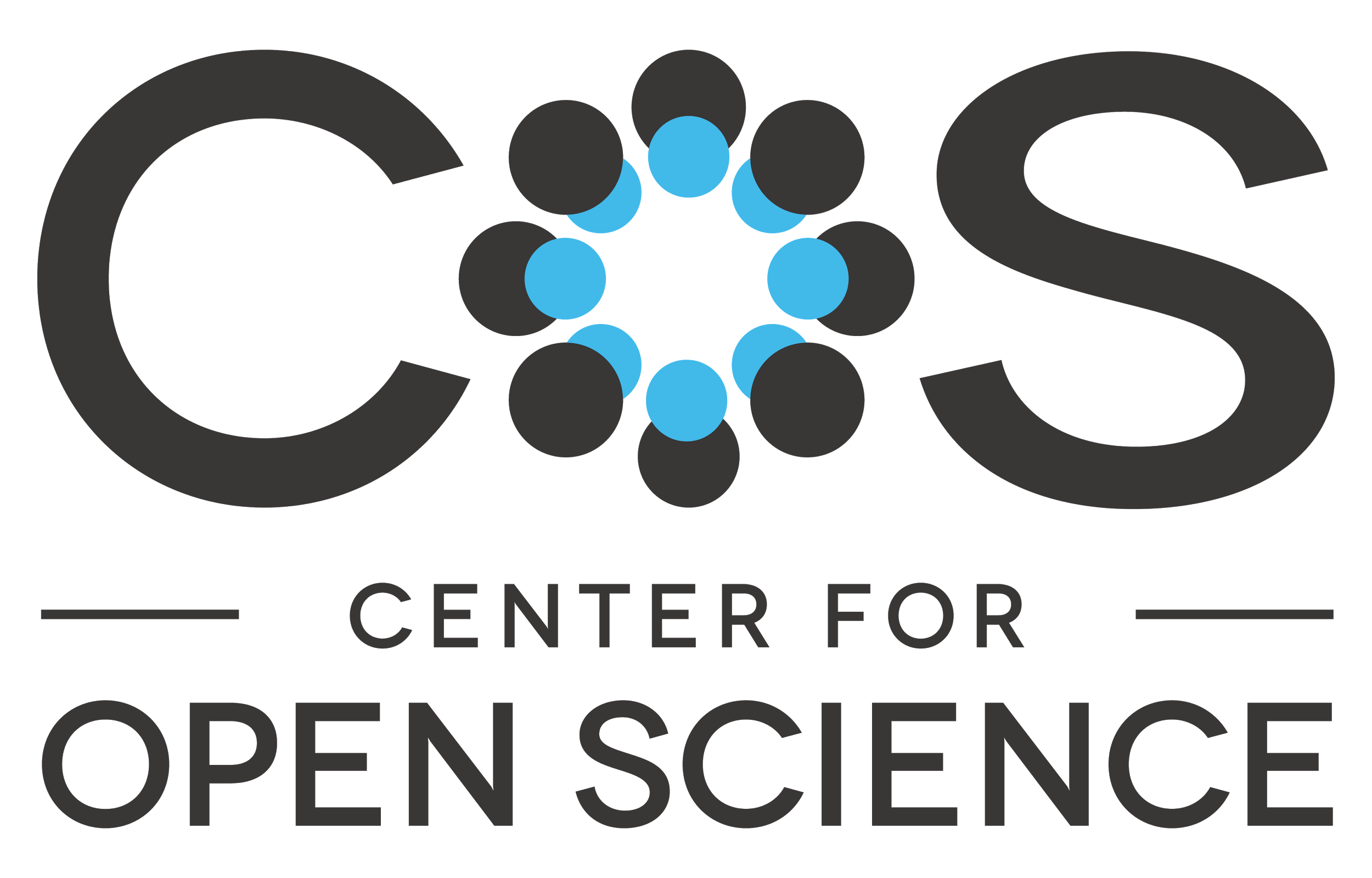 Nathan Golightly
Anna Bischoff
Avery Bell
Patients who consented to share data!
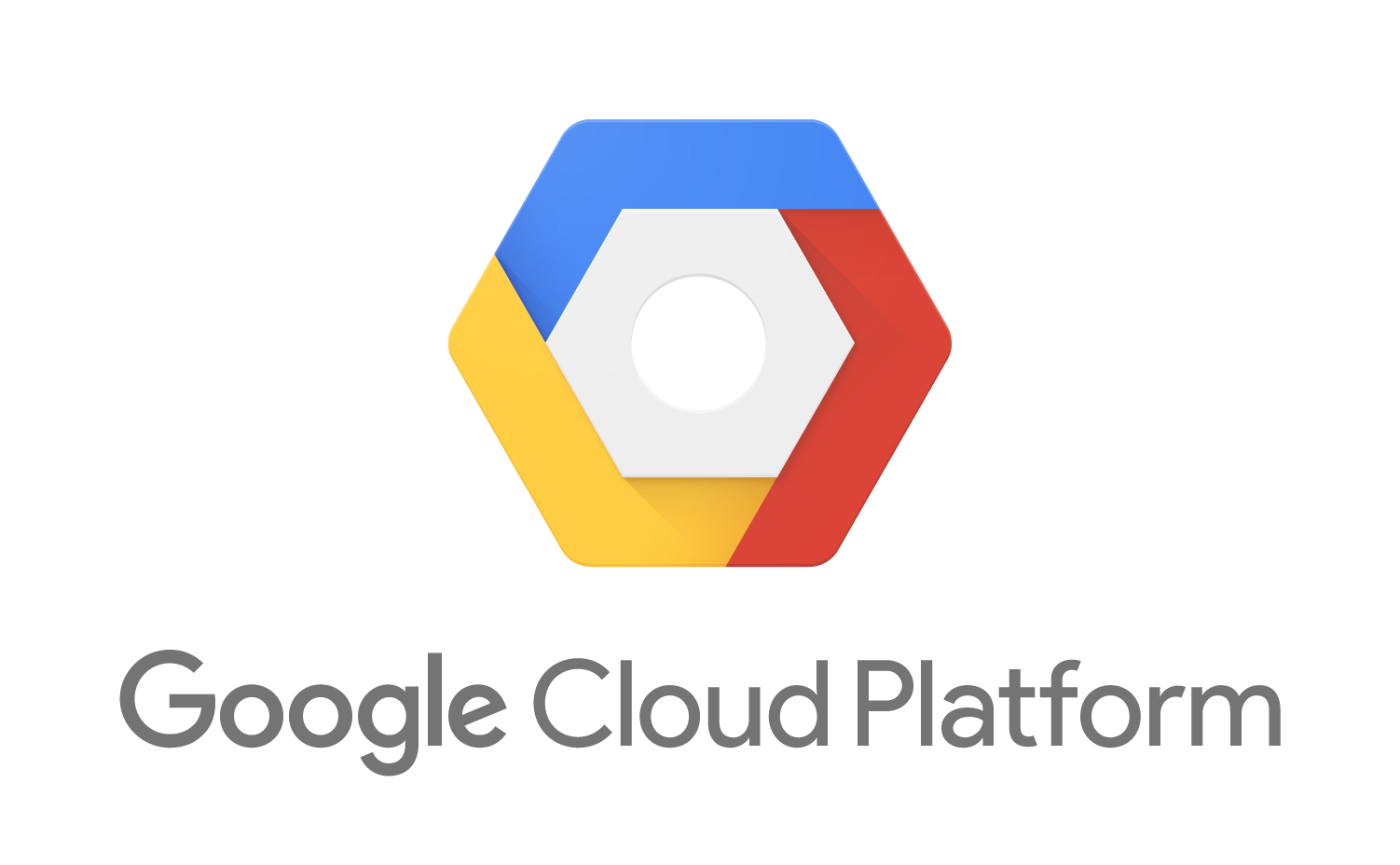 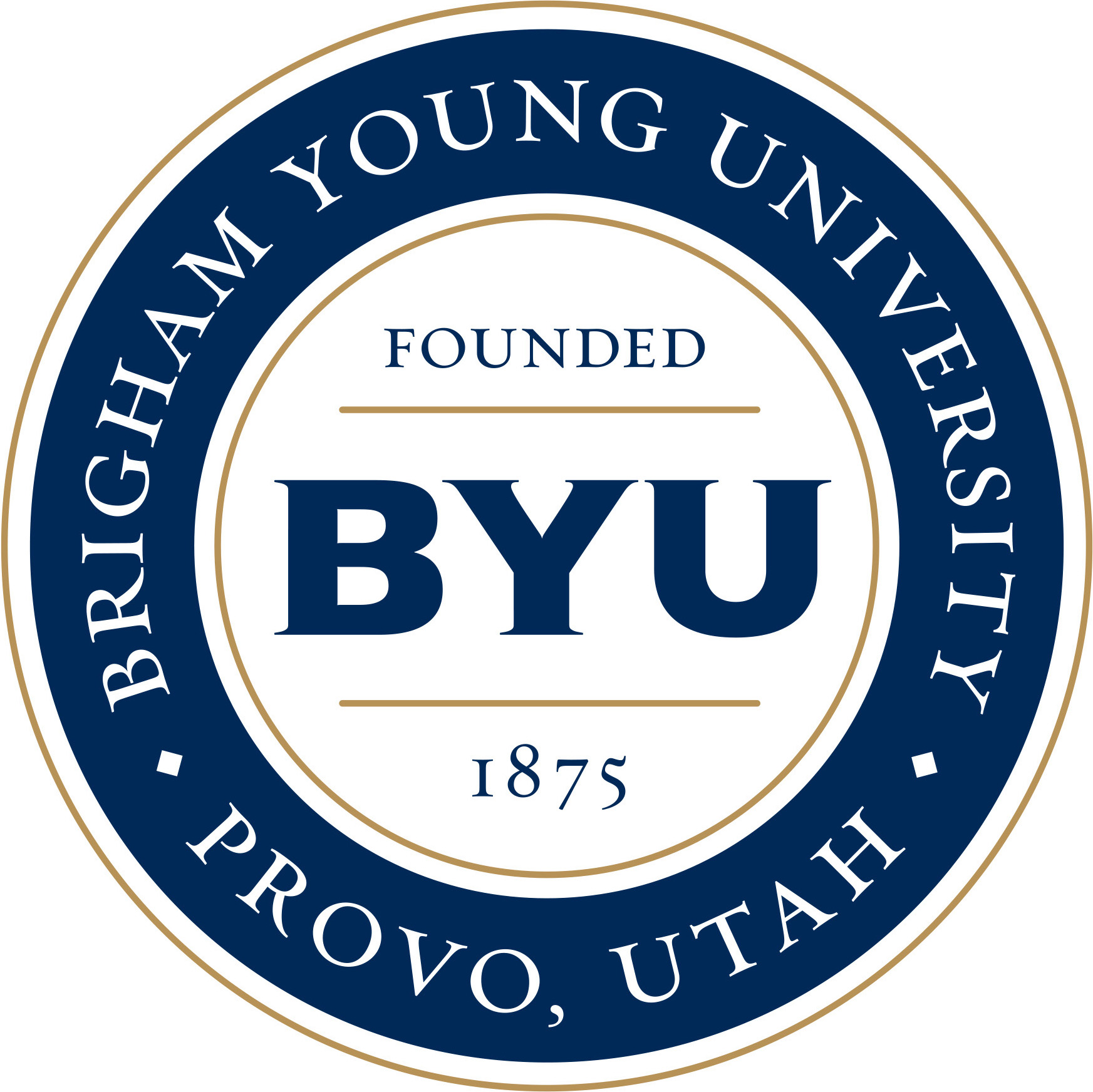 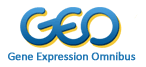 Questions?
http://bit.ly/piccolo_bioc2017